Midterm Review
3/19/2024
CSC3380, Spring 2024, Midterm Exam
Hartmut Kaiser
https://teaching.hkaiser.org/spring2024/csc3380/
1
Equivalence vs. Equality
3/19/2024
CSC3380, Spring 2024, Midterm Exam
2
StrictWeak and Total Ordering
3/19/2024
CSC3380, Spring 2024, Midterm Exam
3
Object Oriented Programming
3/19/2024
The four pillars of object-oriented programming are:
Encapsulation: containing information in an object, exposing only selected information
Abstraction: only exposing high-level public methods for accessing an object
Inheritance: child classes inherit data and behaviors from the parent class
Polymorphism: many methods can do the same task
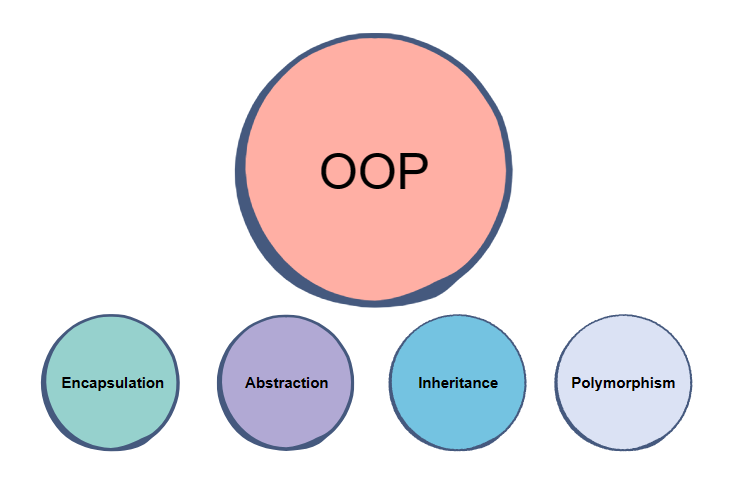 CSC3380, Spring 2024, Midterm Exam
4
See also: What is object-oriented programming? OOP explained in depth
What is a ‘type’?
3/19/2024
A ‘type’ (of an object) defines the following things:
The amount of memory required to store all the data that is needed to support the operations valid for a type
The rules of how to interpret the bits in that memory as values in order to be able to make sense of the bit-salad
The set of values that are valid
The set of operations that are valid on those values
Examples of types:
int, double, float (built-in types)
token, token_stream, std::vector, etc. (user-defined types)
CSC3380, Spring 2024, Midterm Exam
5
What is an ’object’?
3/19/2024
An object is an instance of a type
Occupies memory
Has an optional name (is a variable)
Has a lifetime
Objects in C++ don’t change their type
C++ is a type-safe language
C++ checks types and type compatibility at compile time
Examples of objects:
int i = 0;
token t('+');
std::vector<int> v = {1, 2, 3, 4, 5};
CSC3380, Spring 2024, Midterm Exam
6
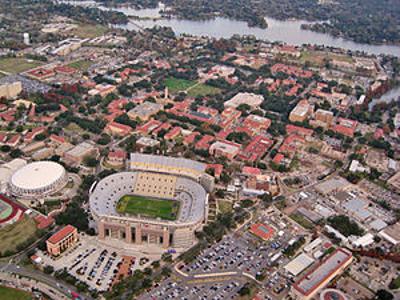 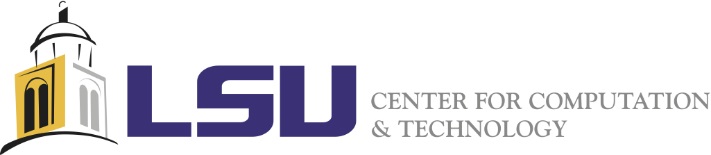 3/19/2024
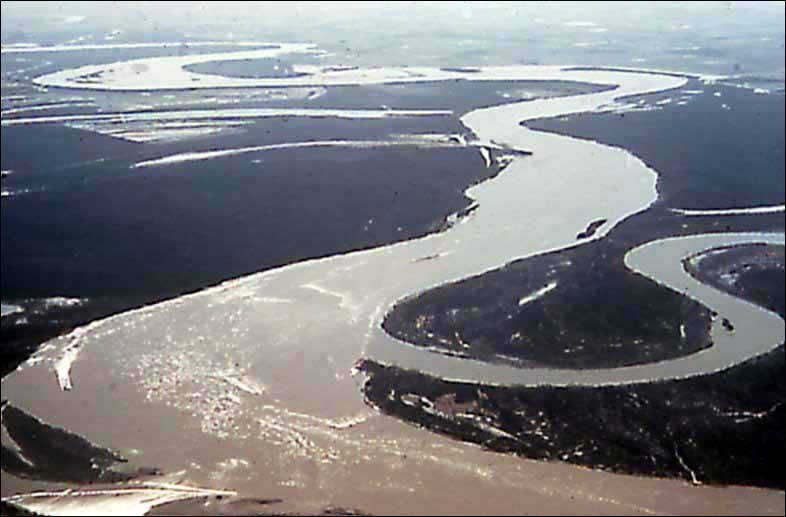 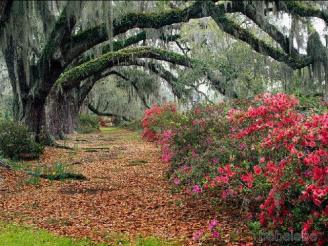 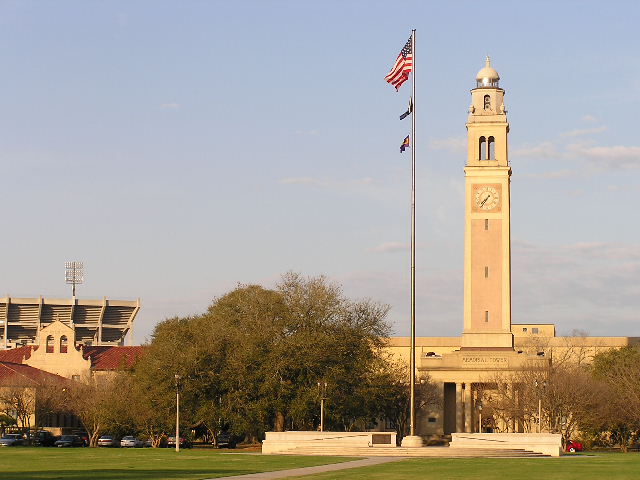 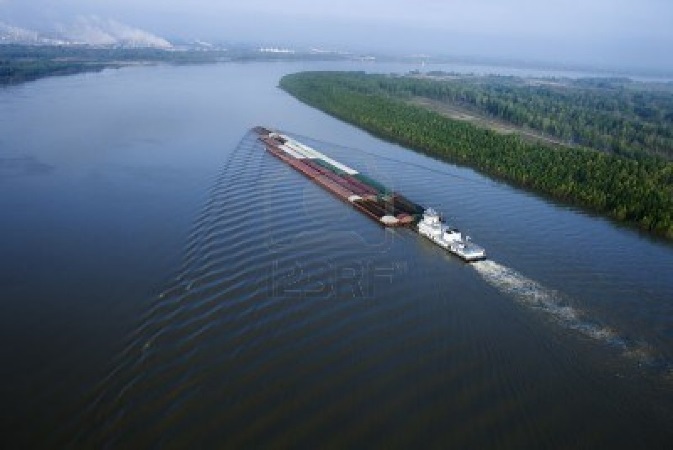 CSC3380, Spring 2024, Midterm Exam
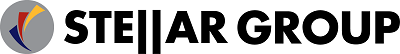 7